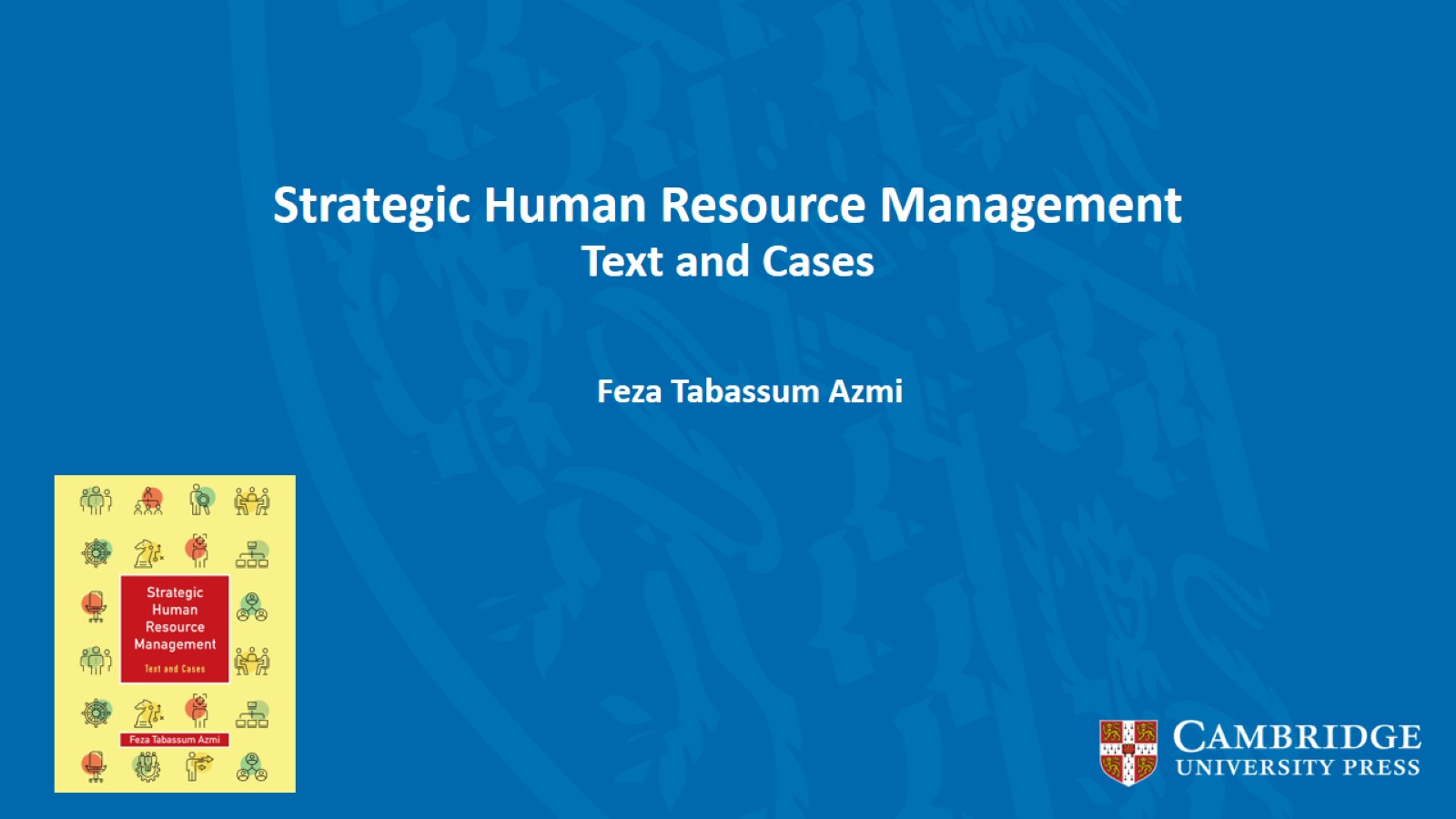 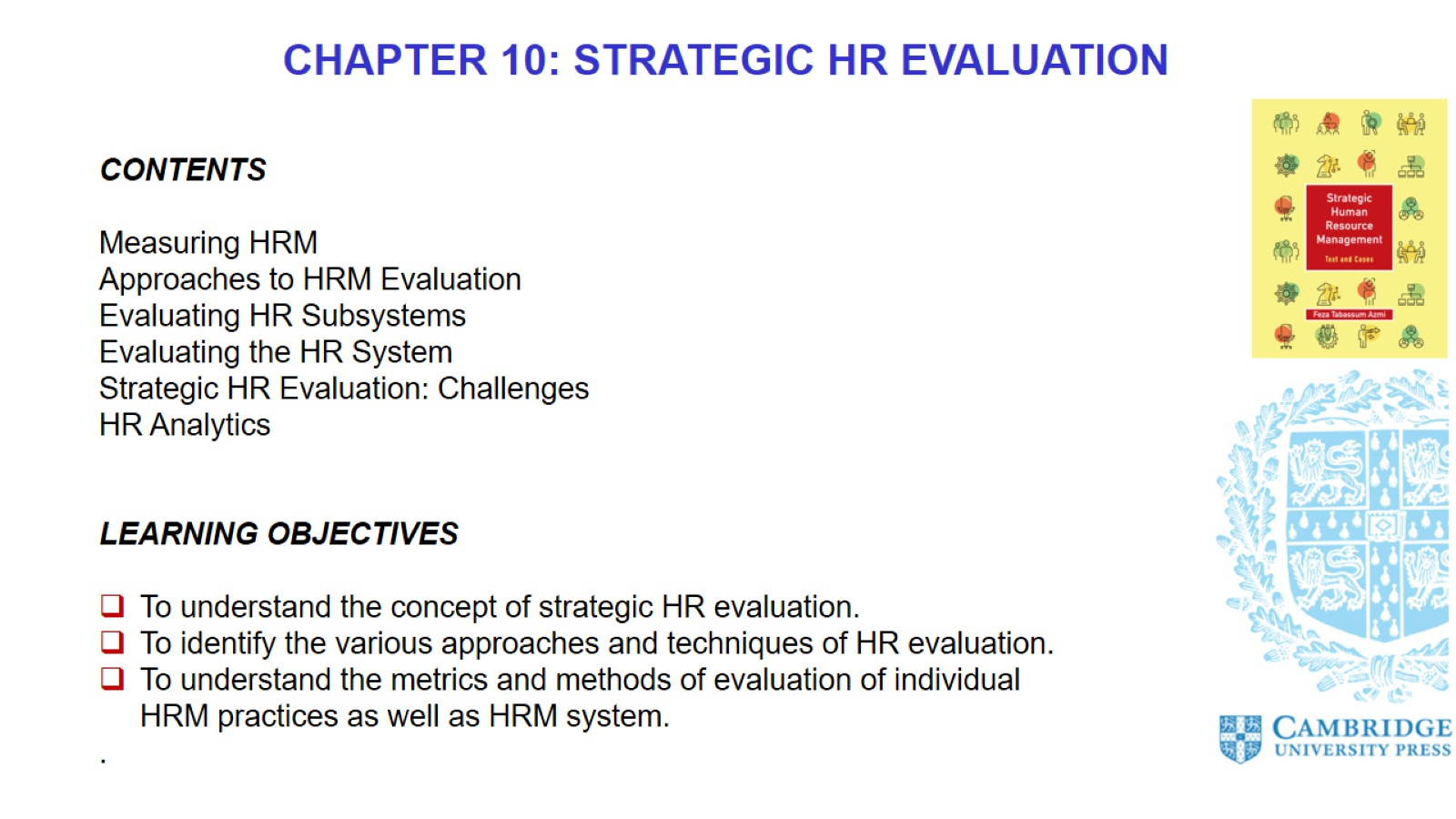 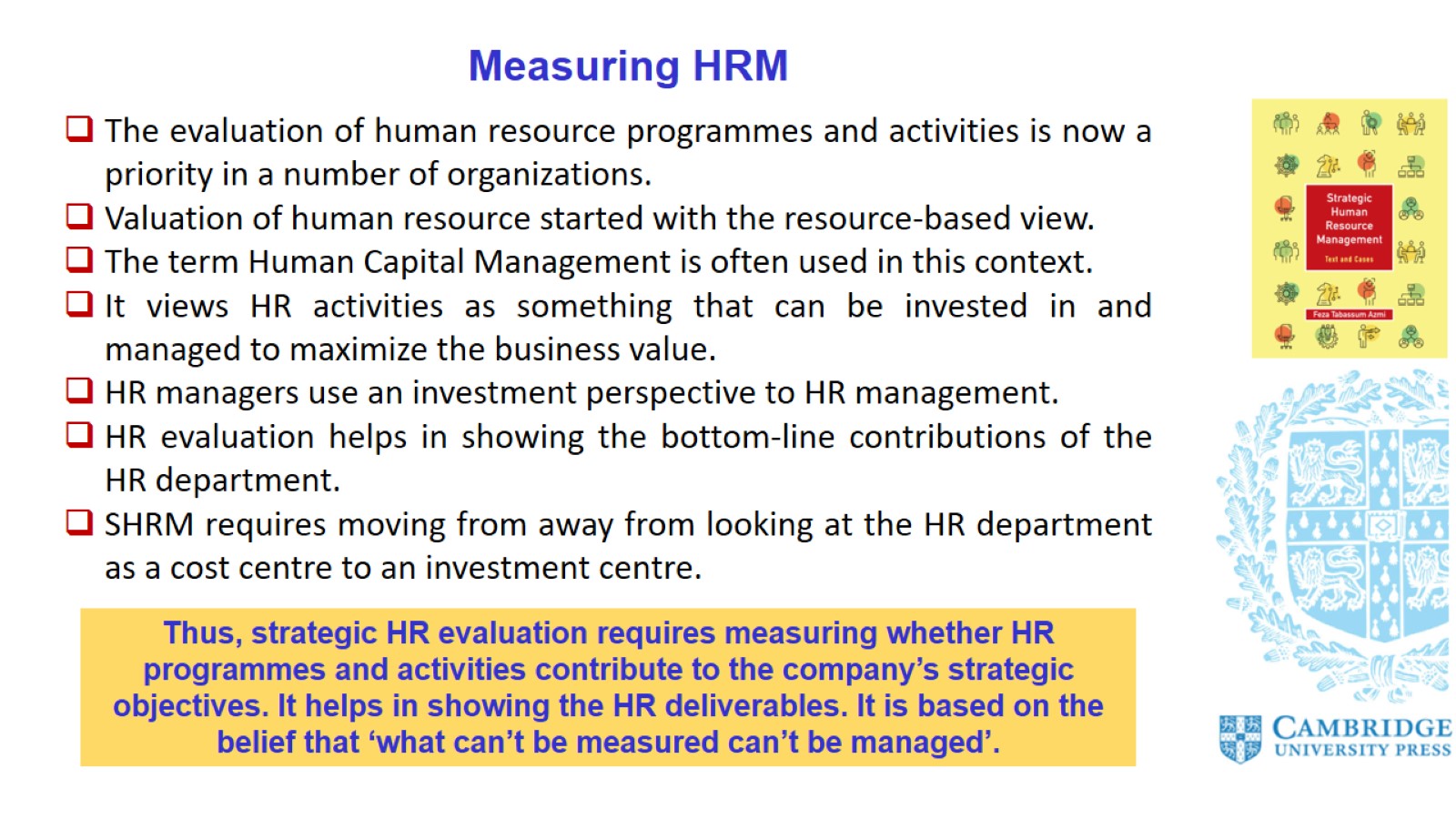 Measuring HRM
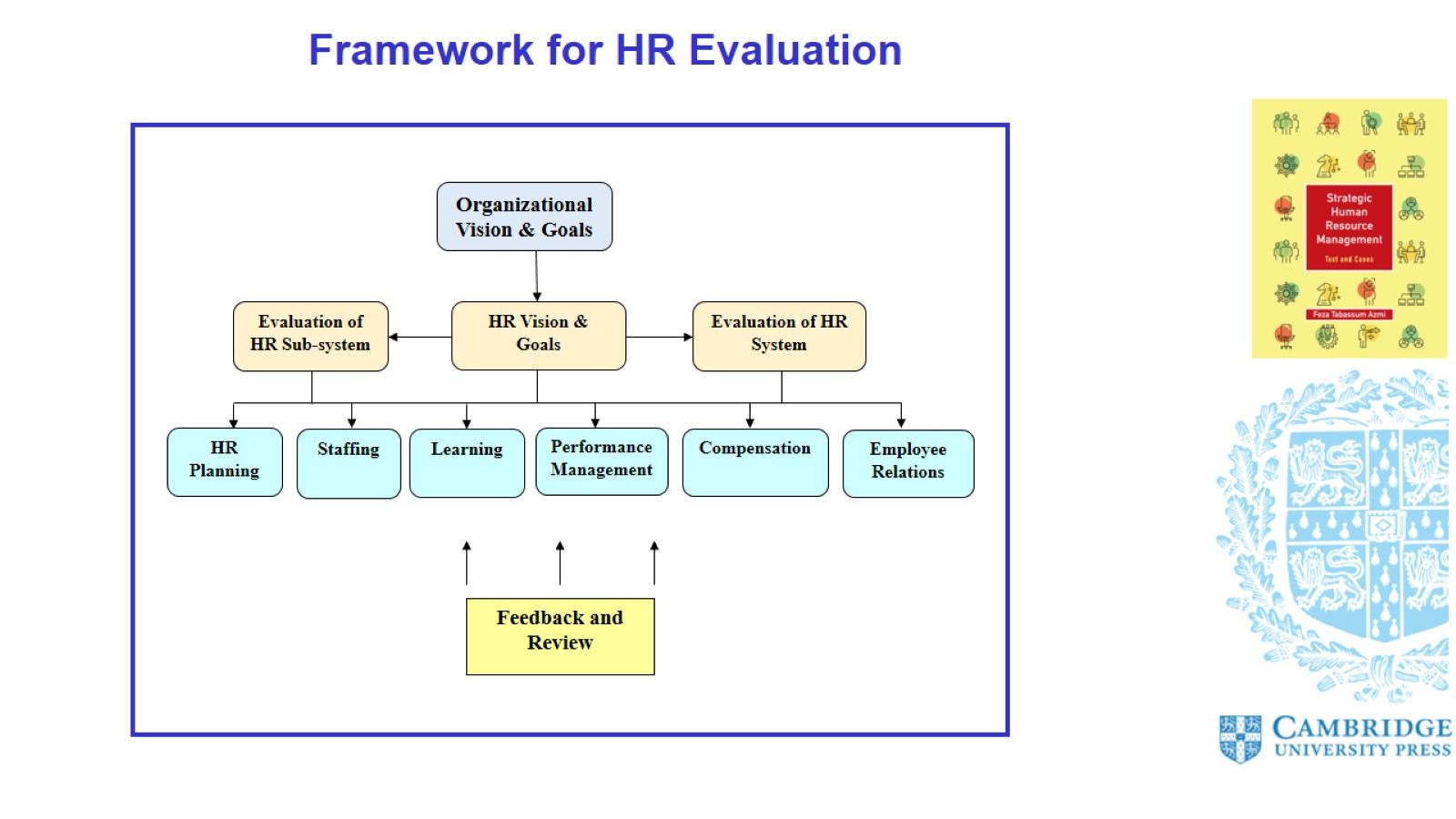 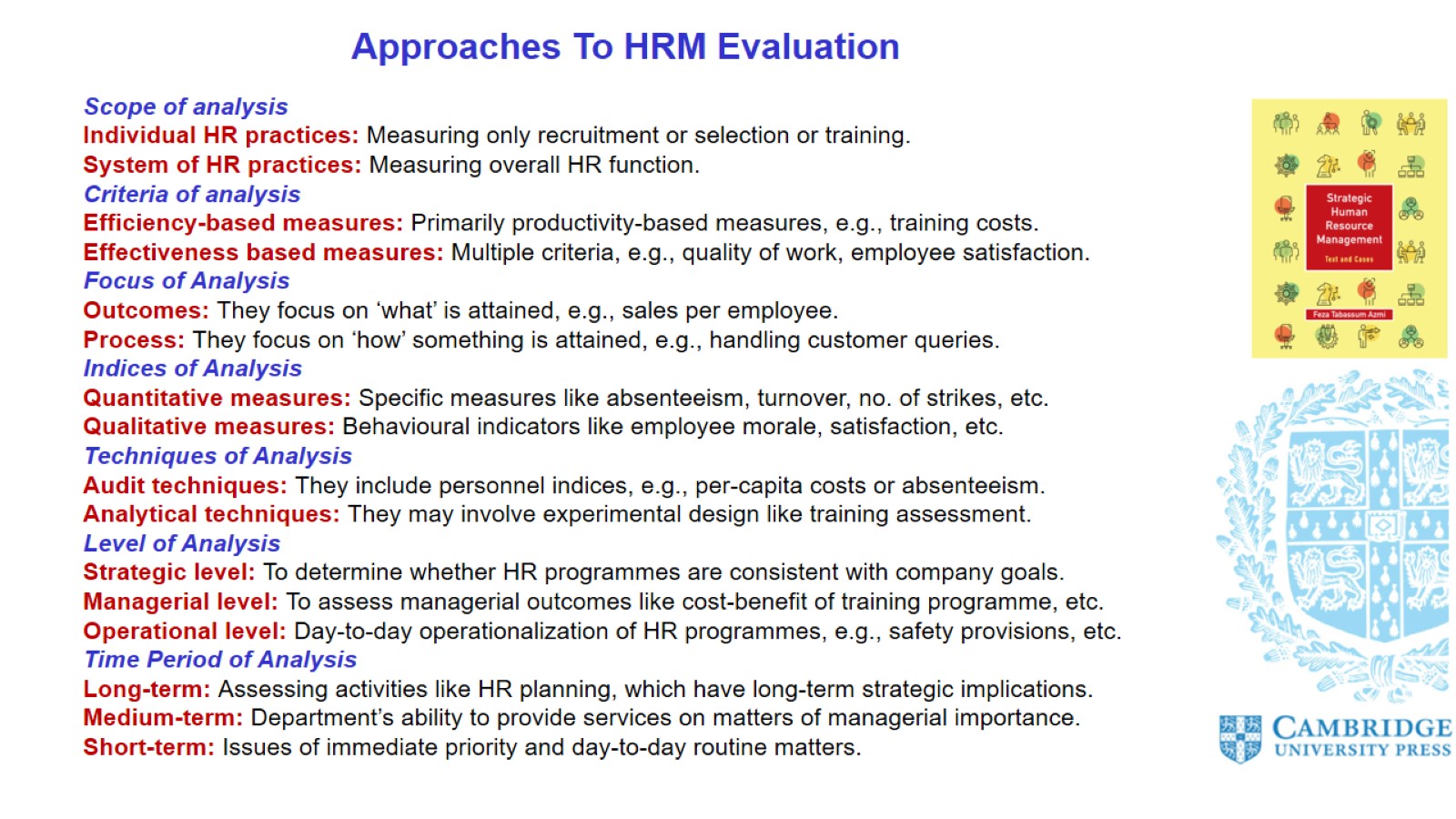 Approaches To HRM Evaluation
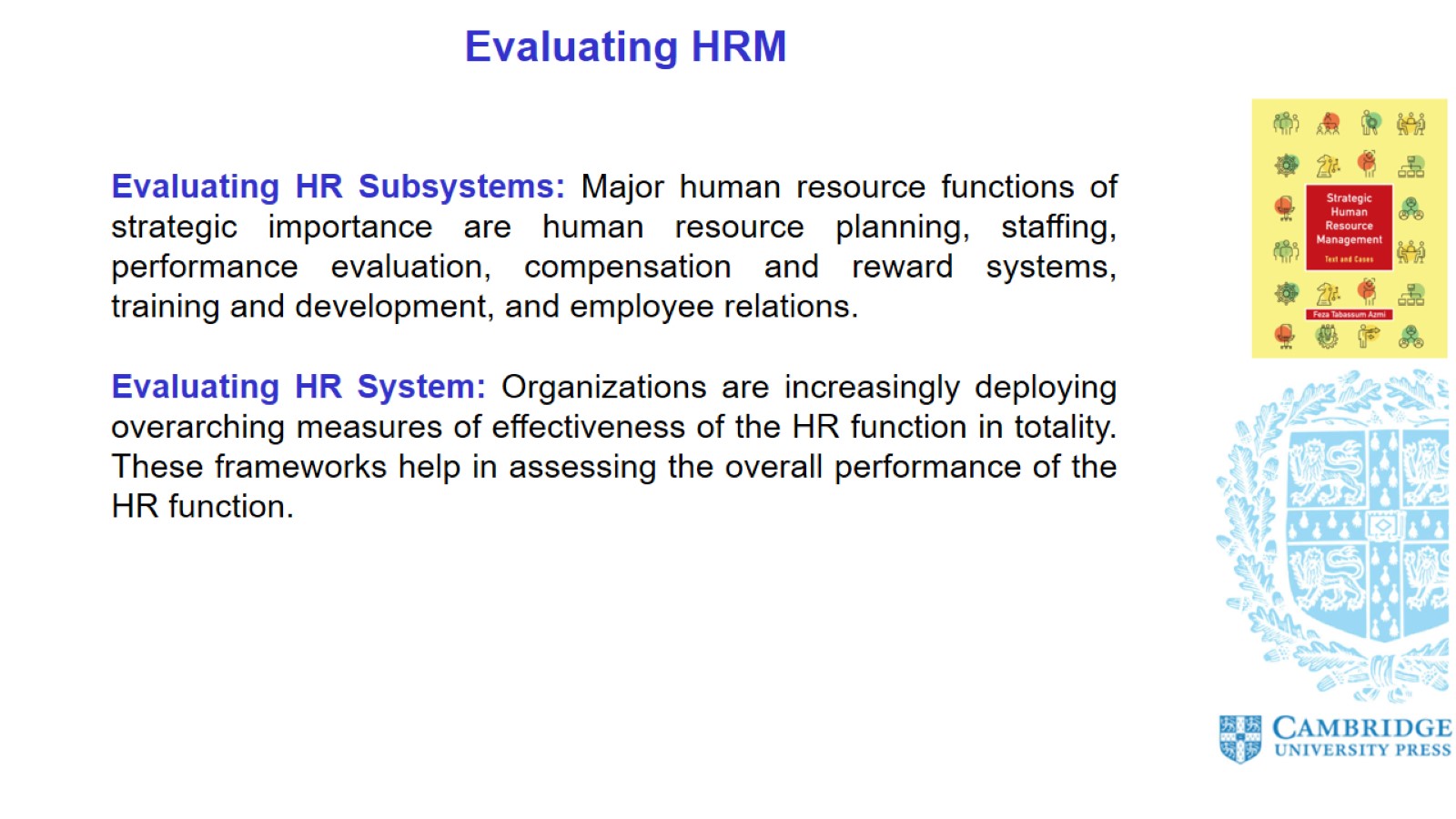 Evaluating HRM
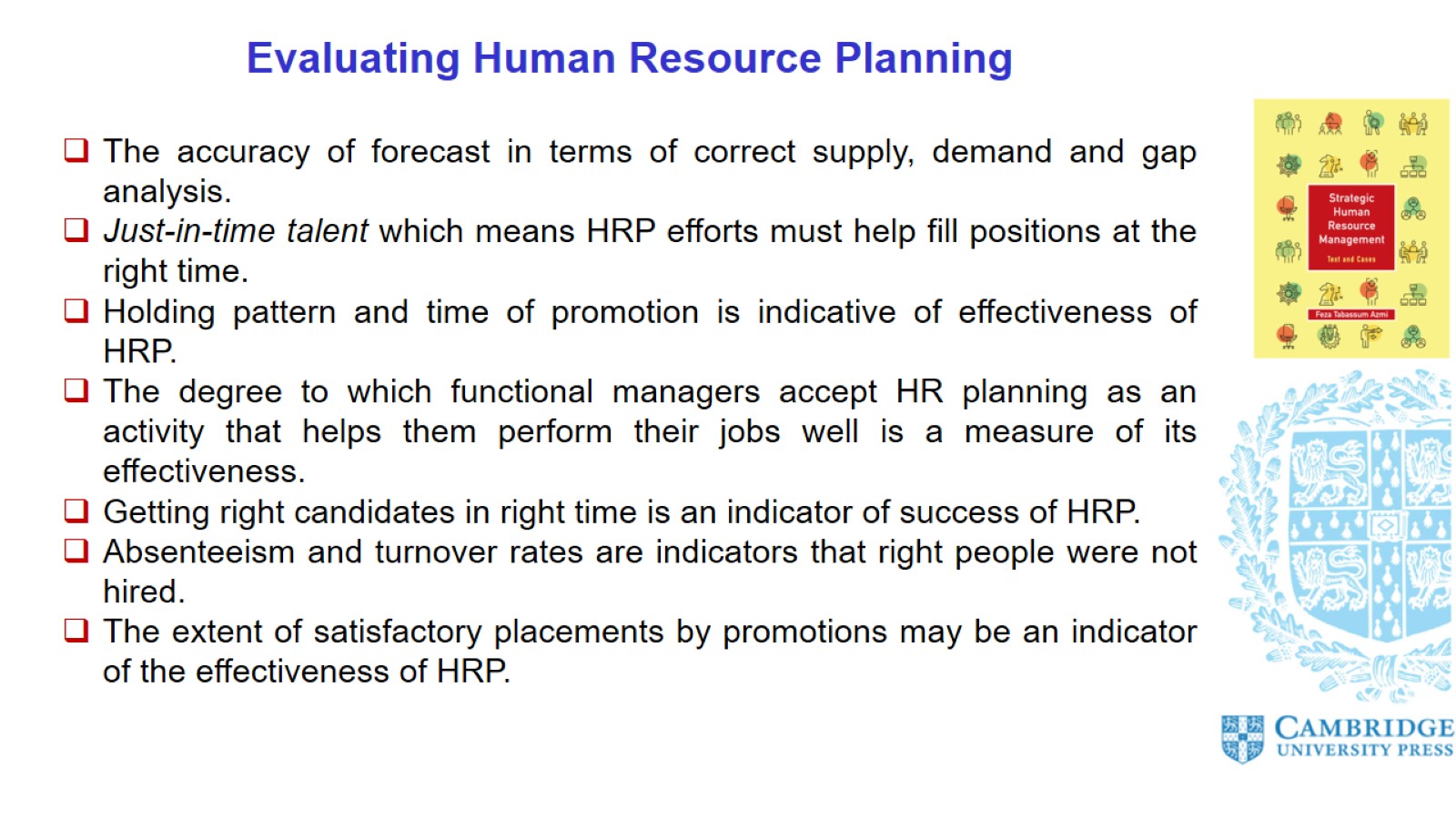 Evaluating Human Resource Planning
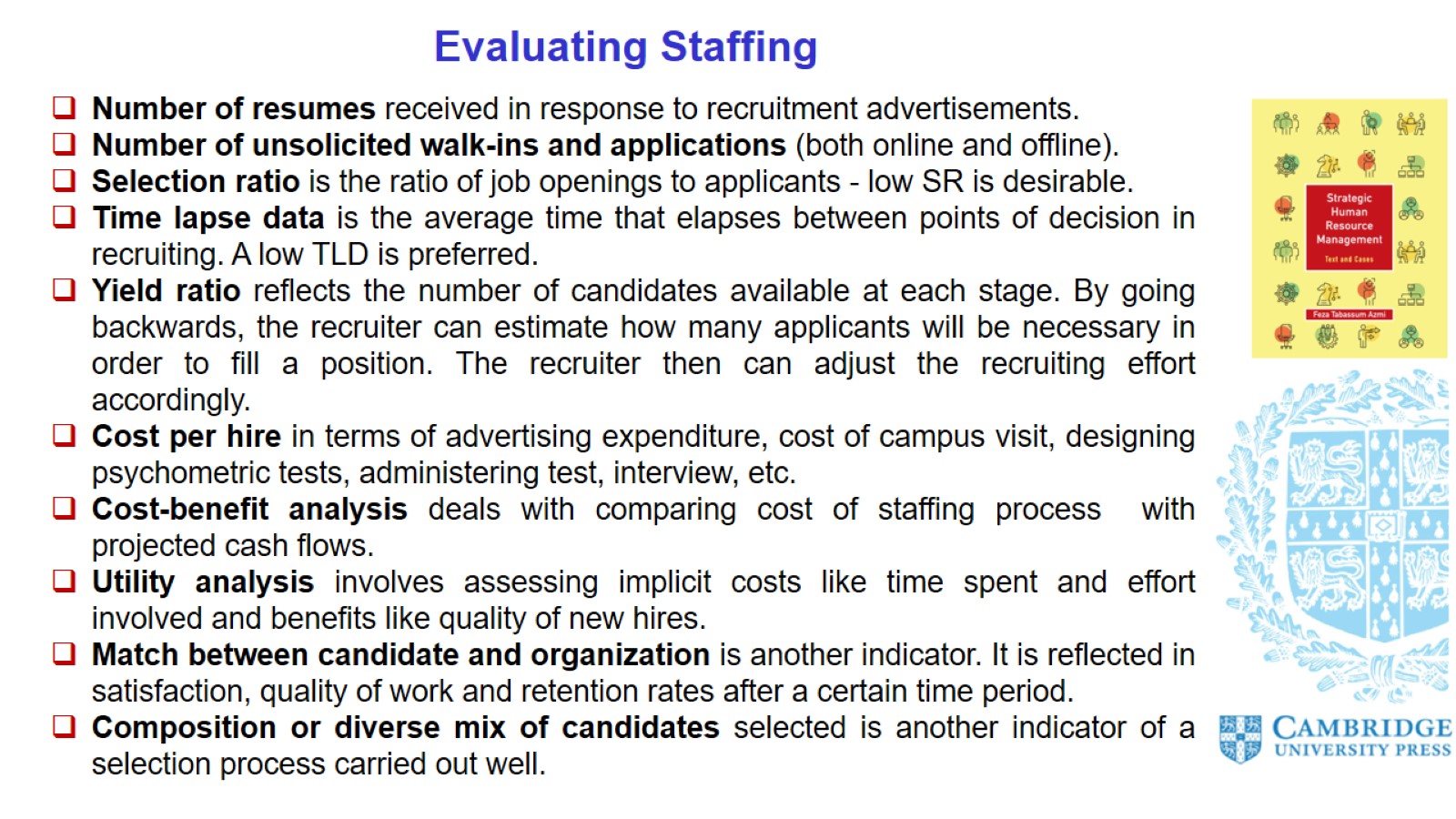 Evaluating Staffing
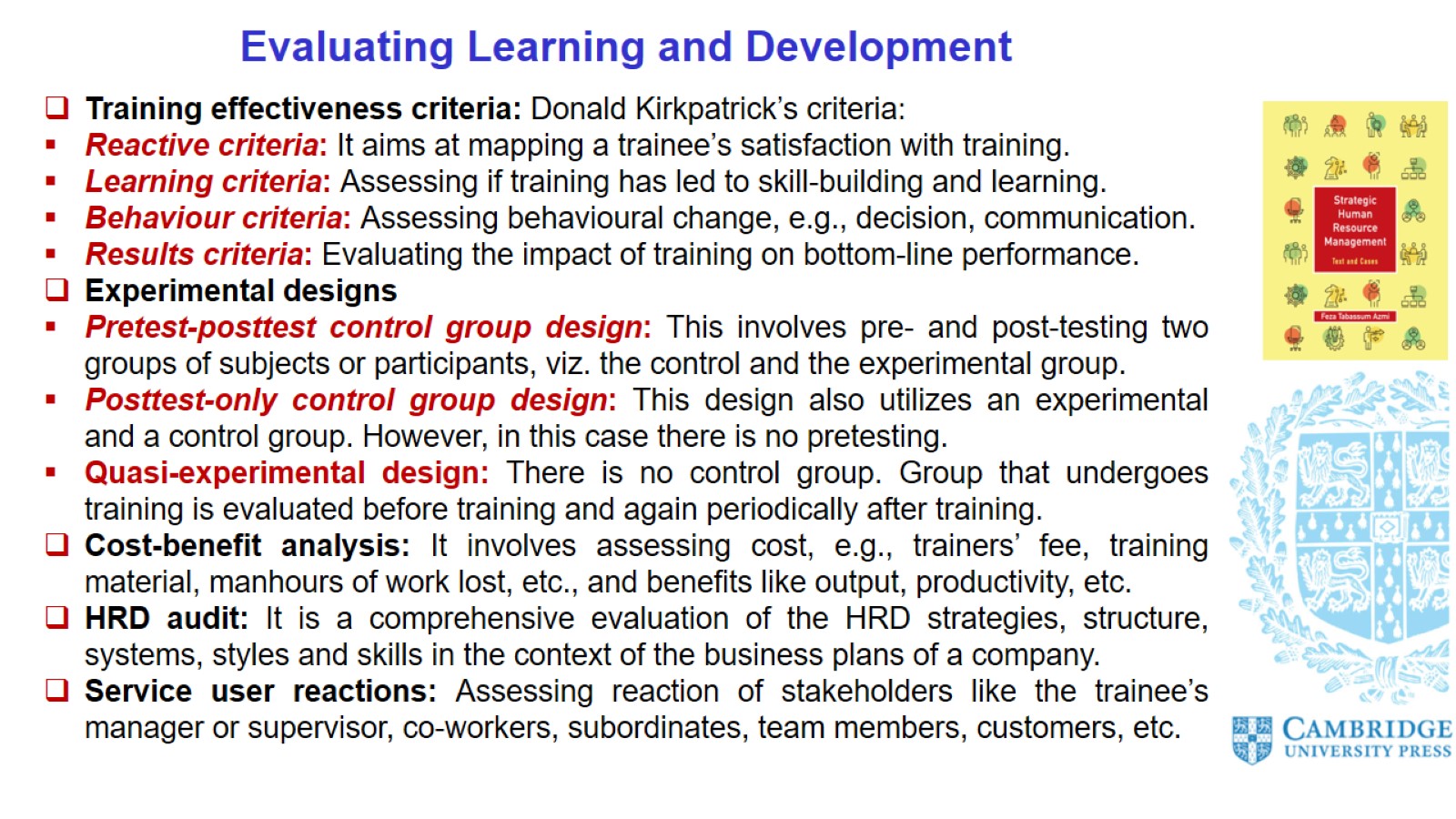 Evaluating Learning and Development
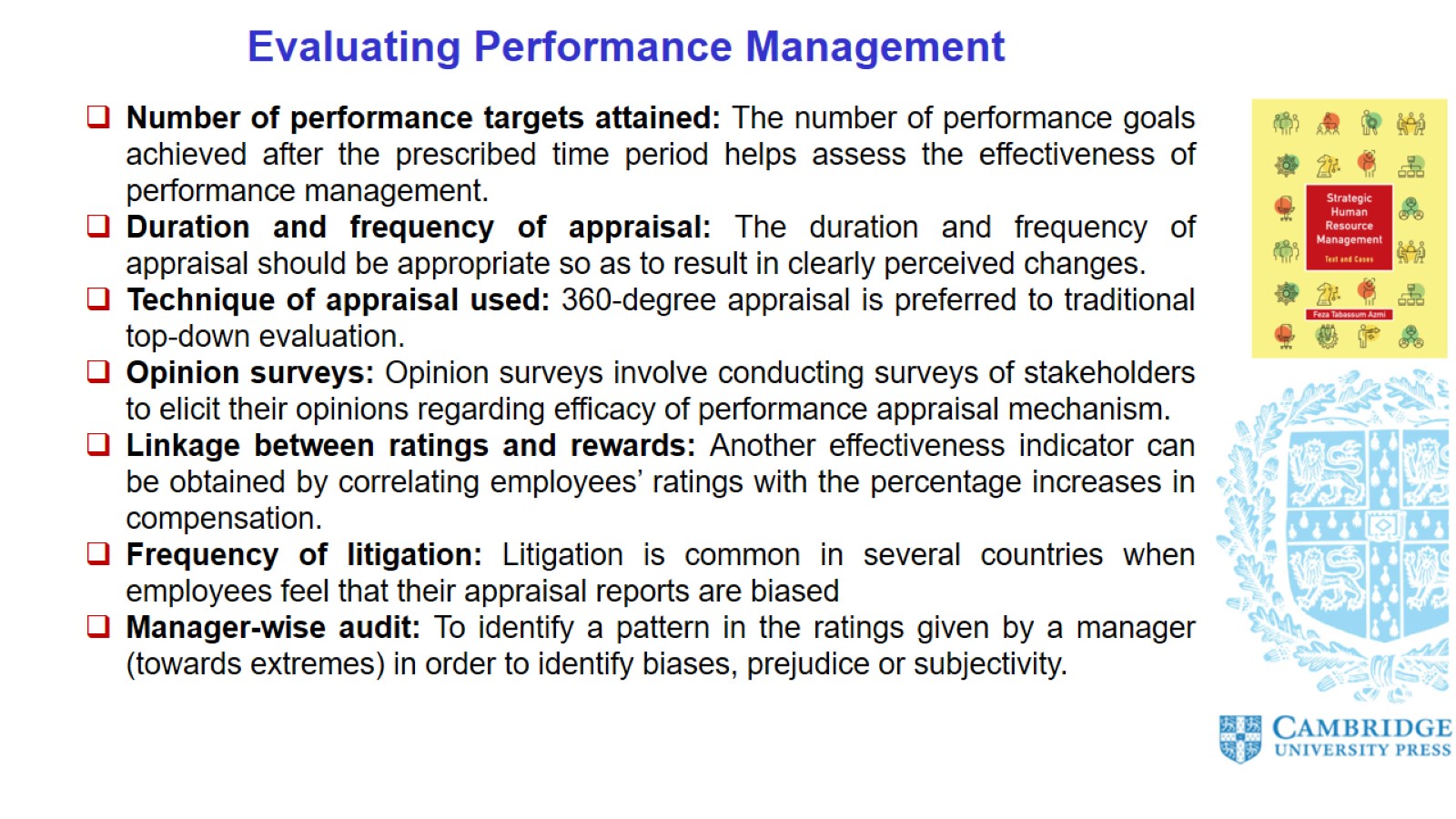 Evaluating Performance Management
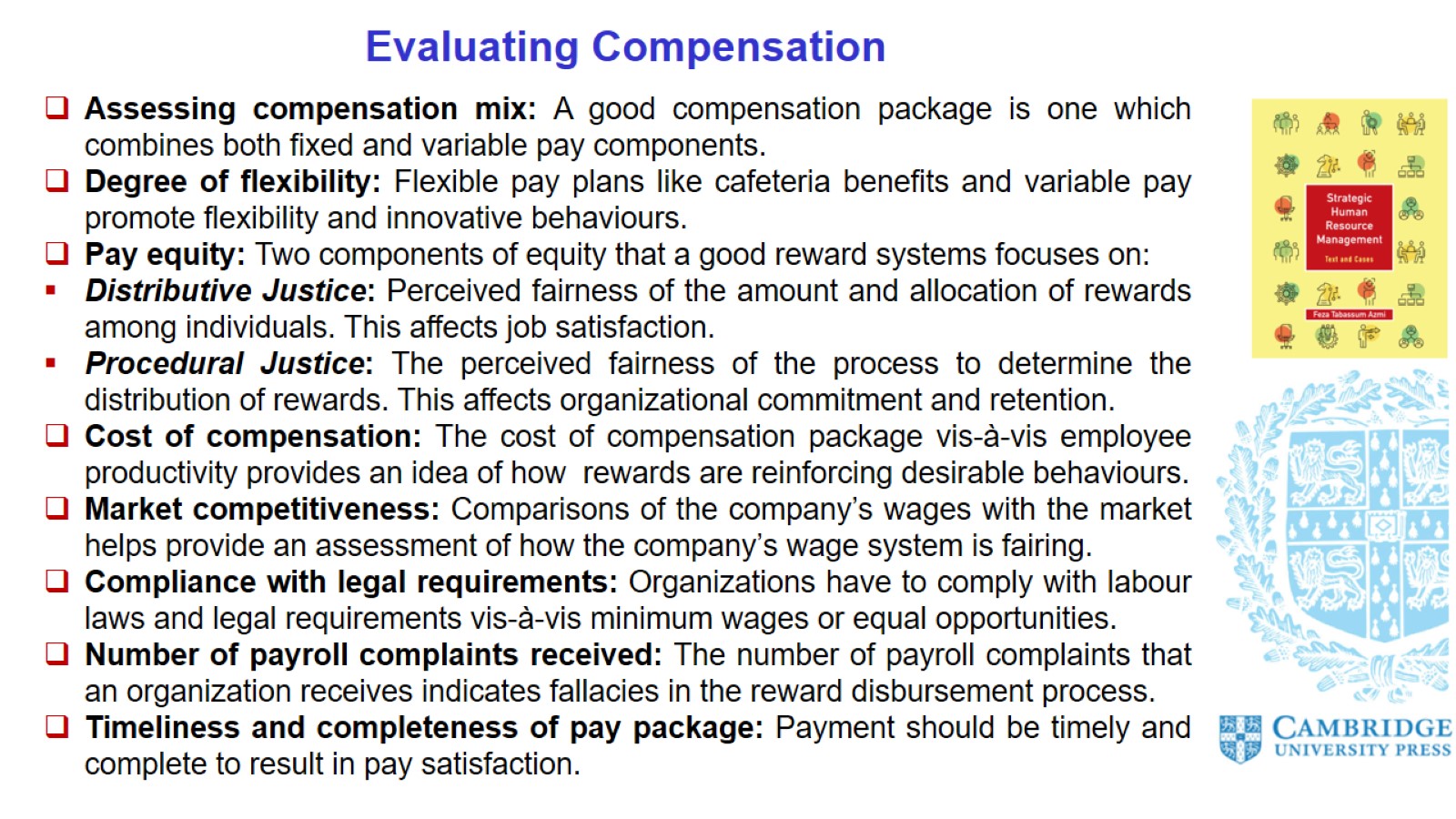 Evaluating Compensation
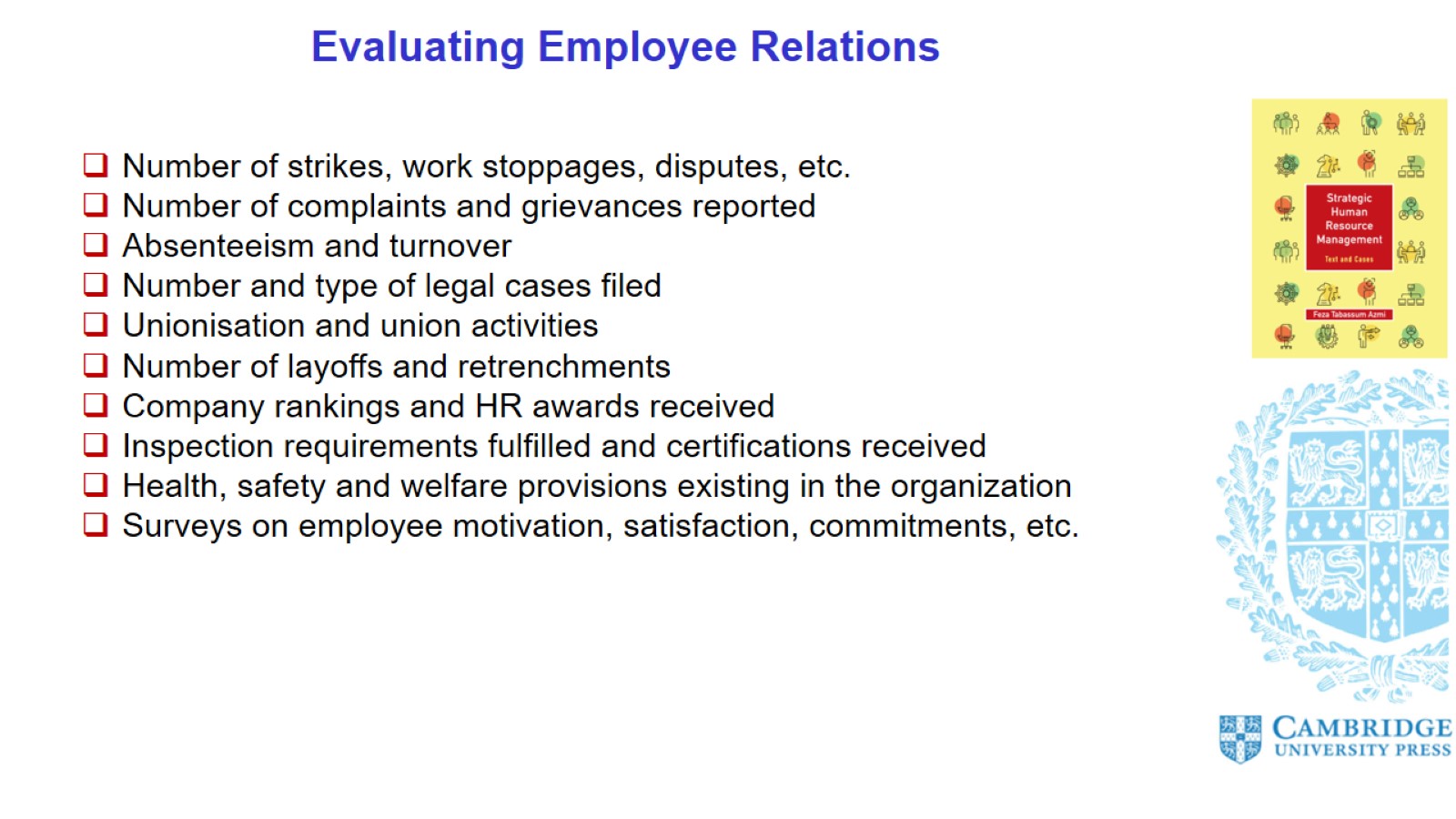 Evaluating Employee Relations
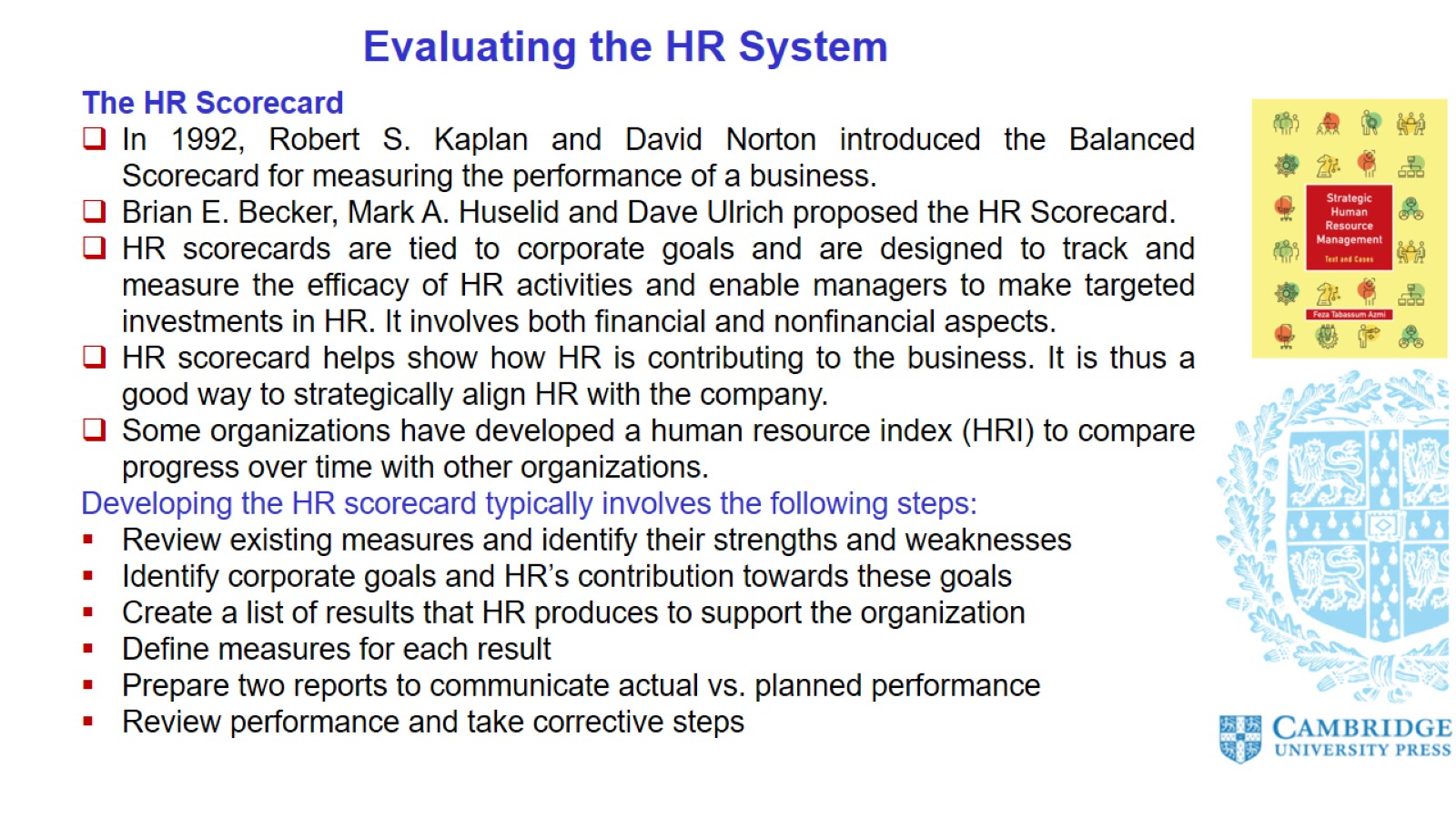 Evaluating the HR System
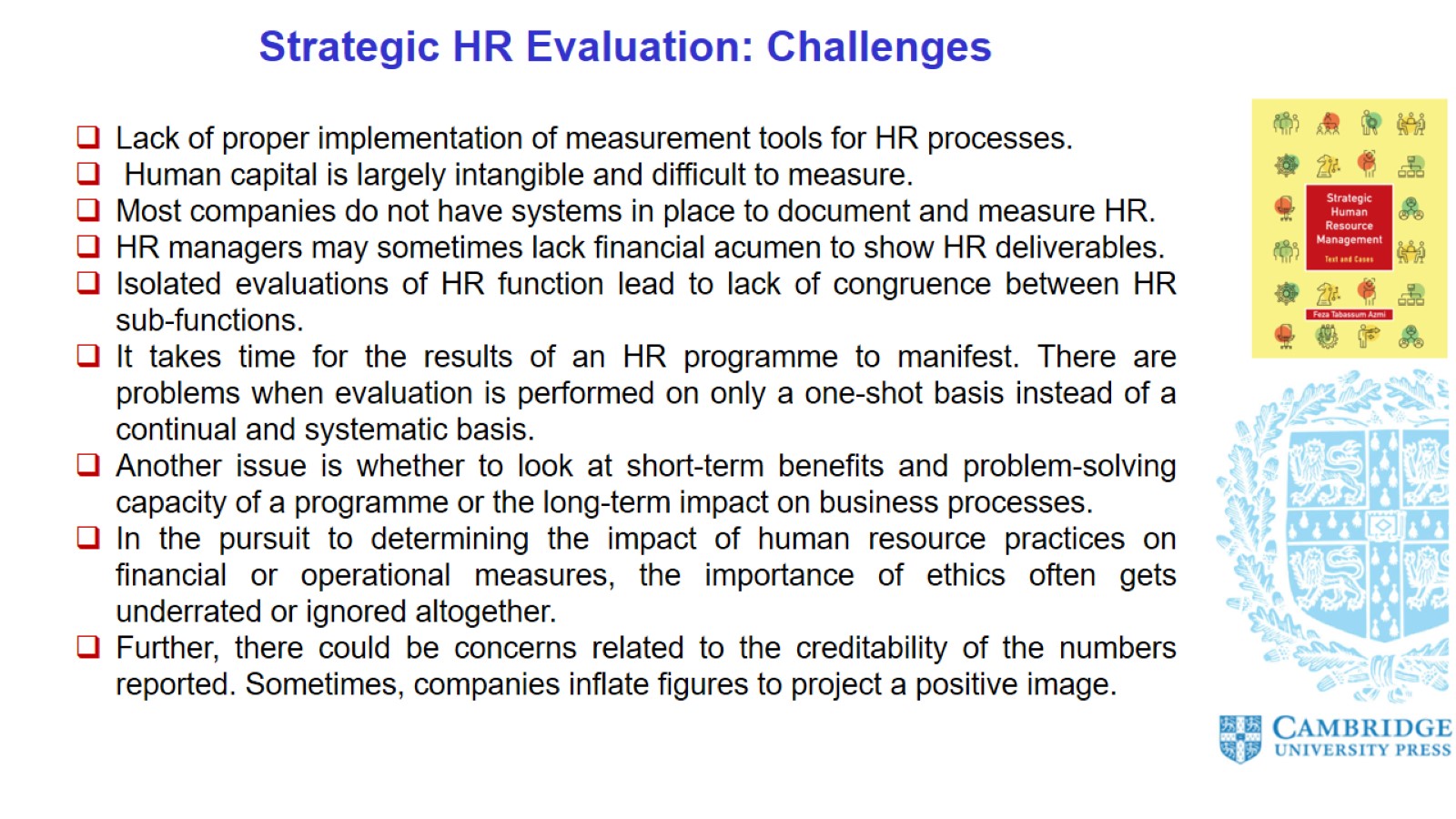 Strategic HR Evaluation: Challenges
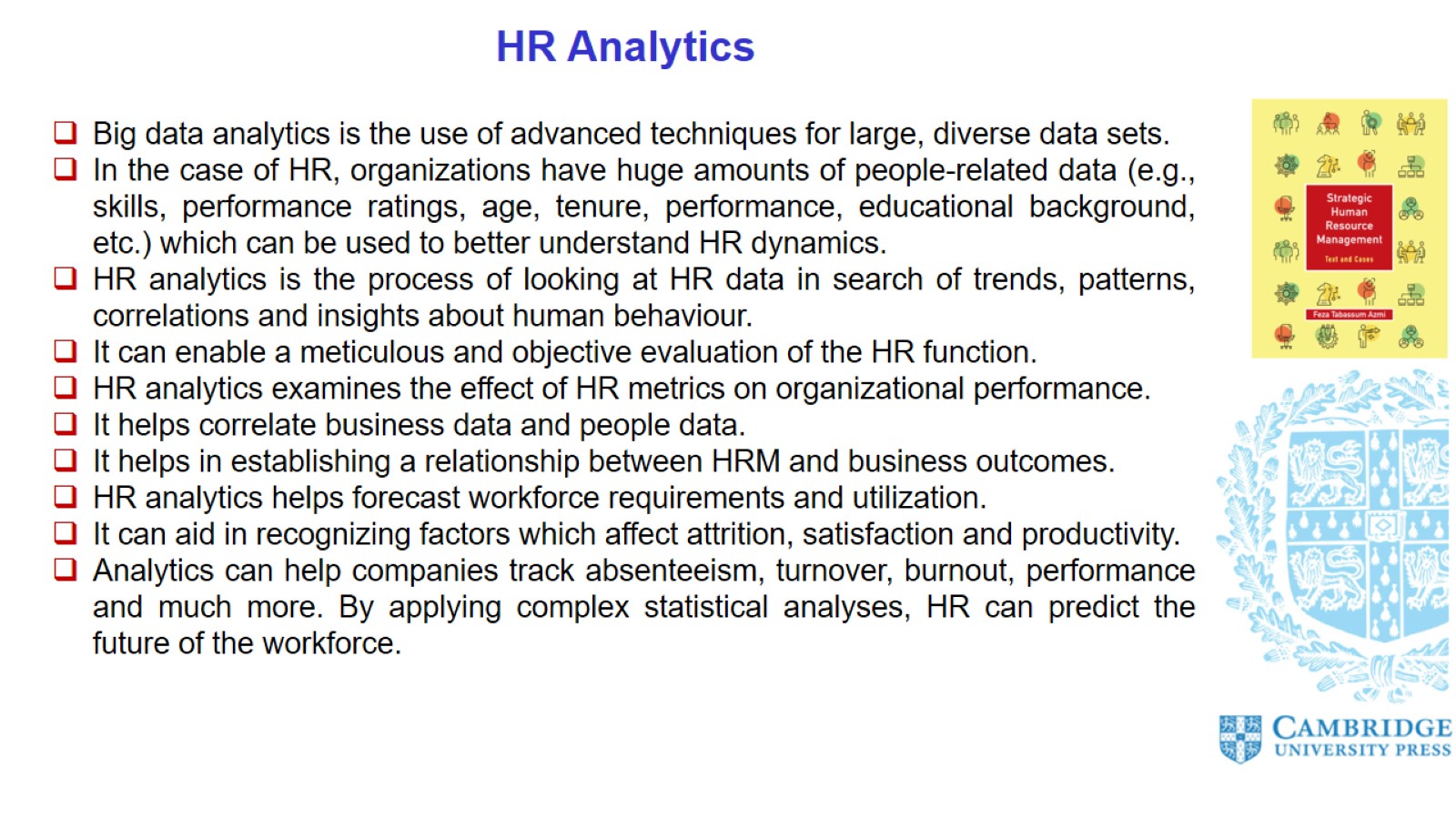 HR Analytics
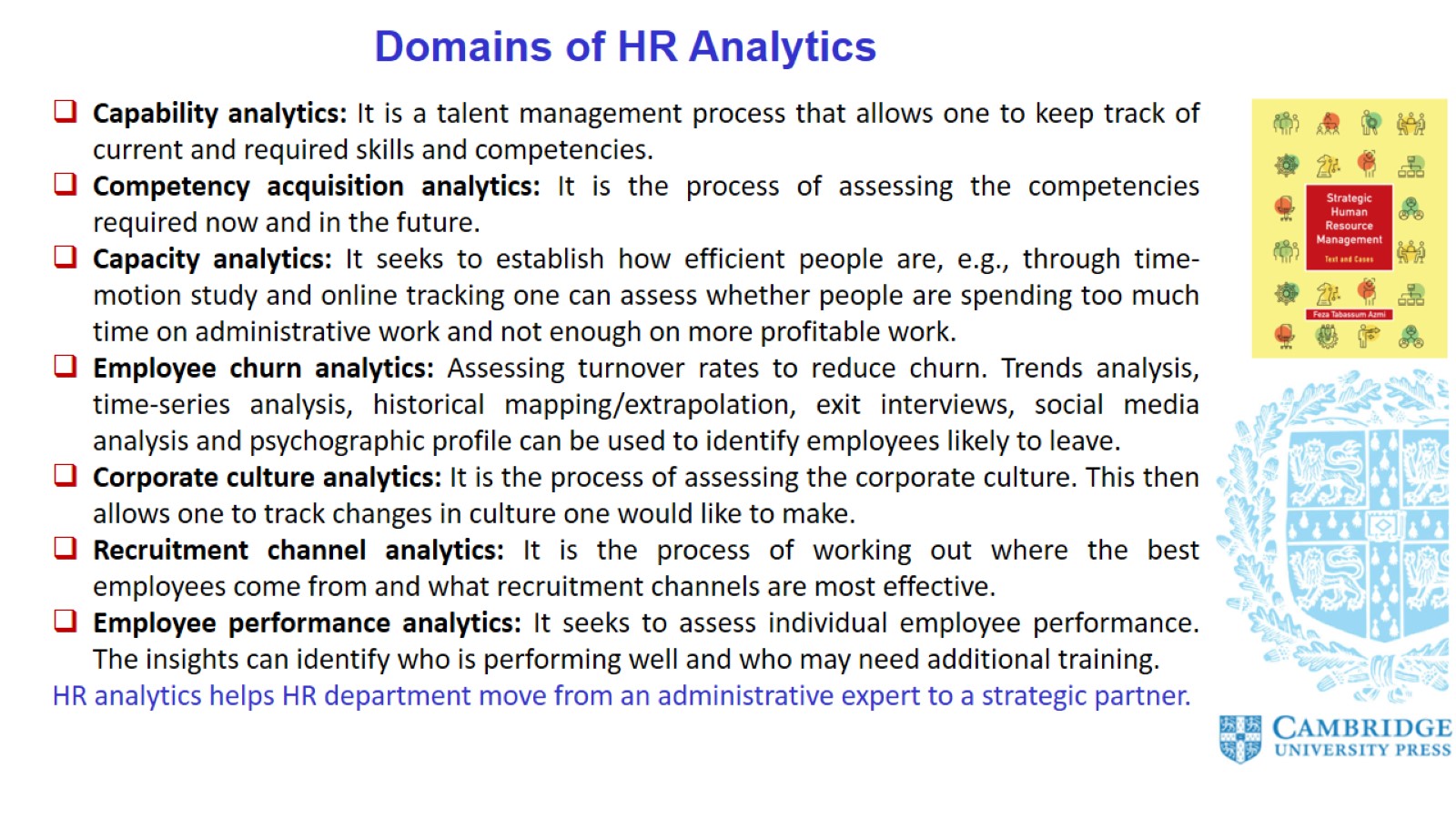 Domains of HR Analytics
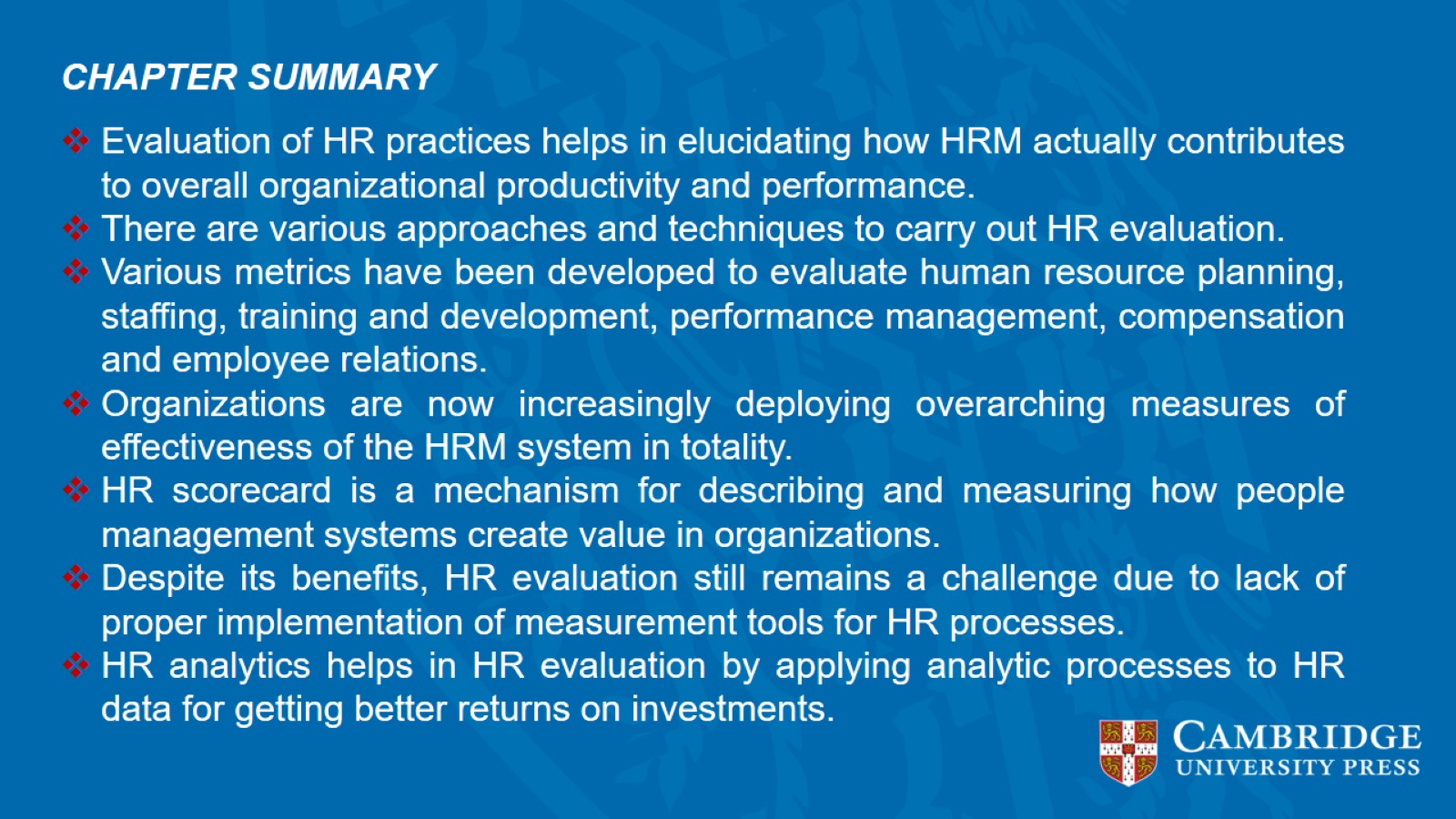